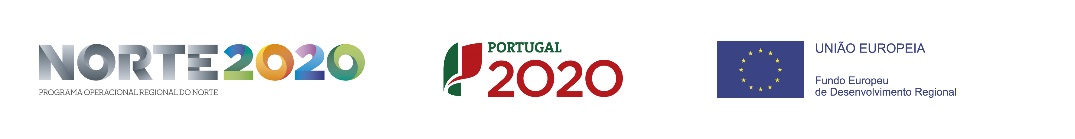 Designação do projeto |O projeto Clothing Agile Factory visa a oferta de produtos inovadores e de valor acrescentado, com estilo casual e matérias-primas orgânicas e recicláveis assente em tecnologias i4.0 e no ecommerce.
Código do projeto | NORTE-06-38D7-FEDER-000405	
Objetivo principal|  Promover a sustentabilidade e a qualidade do emprego e apoiar a mobilidade laboral
Região de intervenção |NORTE
Entidade beneficiária |CAF TEXTILE SOLUTIONS, LDA
Data de aprovação |15-11-2021
Data de início |01-12-2021Data de conclusão |30-11-2022
Custo total elegível |231 512.48 €
Apoio financeiro da União Europeia |92 604.99 €
Objetivos, atividades e resultados esperados
O projeto Clothing Agile Factory tem por objetivo a diferenciação do produto através do design e da utilização de materiais sustentáveis e de serviços de desenvolvimento “best product” integrando ao máximo o cliente e criando uma relação de proximidade, “costumer Solutions”. Desta forma, contribuirá também para a recuperação económica da entidade, do setor e do país, fase ao impacto económico da atual pandemia Covid-19.

Indicadores
O.08.08.03.P- Postos trabalho a manter: 26
R.08.08.03.P- Manutenção do n.º de postos trabalho nos 6 meses após conclusão do projeto: 26
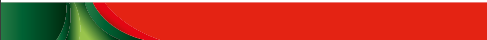